EEU Business Plan
UEMS Assembly -  KEPKIPA, April 28-29, 2017
An Appraisal & 2017-2018 Budget Proposal
A short history of EEU
Reasons: 
UEMS activities are mainly dedicated to improve the quality of medical education in Europe
We need a wider distribution and acceptance of European Guidelines 
The project for a web-based platform for continuous medical education of european endocrinologists started in 2012 and was promoted by the President and Secretary of the UEMS-Section of Endocrinology 
Approved from the UEMS General Assembly that deliberated its financial support.
A short history of EEU
Results:
Development of an easy to access and friendly to use platform
Production of educational courses based on European guidelines and ESE lectures
Q&A section to link learning activities to European CME credits
Costs
Initial costs for the development of the EEU platform (Lynx Company, Italy)
Annual expenses for production of the courses (Marco Capizzi & Lynx Co)
No fees for the Authors
Problems
Mostly based on voluntary activities
Limited financial resources
No editorial board, no secretariat
Very limited diffusion
Lack of involvement of the national & european endocrine societies
Needs
Cooperation with the (european and/or national) endocrine societies
Need of a stable staff/organization 
Enlarged financial support
Back-up informatic company
Decrease of the costs of courses
Perspectives: Competition analysis
Current cost for a CME Course: 40-150 euro
Current cost for platform subscription (eg, UptoDate): about 500 euro/year
Limits:                                     
   - USA-based
   - mostly internal medicine contents
   - nearly no contribute from european experts
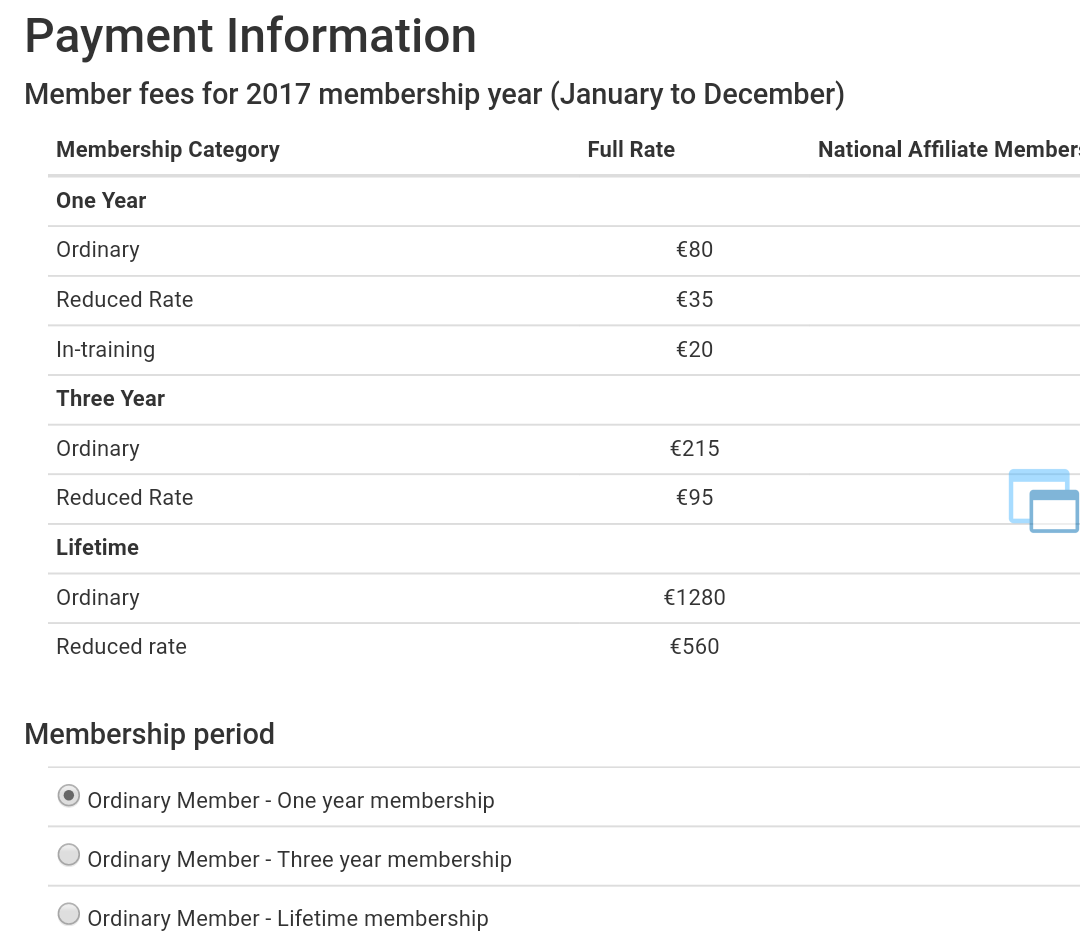 Target analysis
3000 ESE endocrinologists
About 15000 european endocrinologists (?)
Endocrinologists which are not ESE members and need continuous education: 10000 (?)

	ESE subscription costs:
What could we do?
Operating plan
EEU Association Act modified and co-signed by ESE ?
Equal number of UEMS and ESE members in the Board ?
As an alternative: formal cooperation with the National Endocrine Societies ?
New EEU statute shold be registered
Operating plan: Options
2018 Website maintenance & Update
20 courses/year (various areas)
Authors
Reviewers 
Editorial secretariat

Backup Company (beside Lynx, able to cooperate with Lynx and to work on the same website)
 
The Company should be ready to backup Lynx whenever necessary. Costs could be decreased.
Communication and Promotion
Newsletter/mailing list by ESE to promote courses, or

Link and newsletter by National Endocrine  Societies
Coupon code

Registration may ensure a microrevenue for the National Societies (e.g. 0.2 – 2 euro/registration through coupon every year)
Economic plan/year
Website maintenance: 5000 euro
20 courses per year
Authors: self explanatory ppt course plus background and Q&A                                           reward: free ESE subscription for one year or 50 -150 euro (?)
Reviewers & website workers  
     costs: 1500 euro (?) each course for 20 courses
Secretariat: workflow prepared and standardized                     costs:150 euro (?) for each course
Economic plan/year (2)
Non-ESE members: 10% of courses free & 90% paid (?) 
ESE members: 100% free (coupon code) 
ESE members could maintain free access to the platform paying their fees
Similar opportunities with National Societies.
Financial Plan
Each year
Costs: 36000 euro 
	[20 courses (1500+150+150 euro) x 20] 
Financial support: half from UEMS & half from ESE ?
Financial support from National Societies ?
Income from subscriptions ?
Financial Plan (2)
Further potential Incomes

Pharma industries unconditioned grant to a registered EEU foundation 
	eg: 5 - 10000 euro each company 
                (4 industries: 20 - 40000 euro/year)
Conclusions
We have a highly effective educational tool and the opportunity to make more homogeneous continuous education in endocrinology
Currently, no major competitors in the European area
We need cooperation with the Scientific Societies to make this tool an actual part of the educational activities of all european endocrinologists
We need further sources of financial support.
Conclusions: Road to Cooperation
Conclusive agreement (or disagreement) with the ESE
Presentation of the platform to the Presidents of the National Endocrine Societies in a dedicated meeting (eg, ETA, EASD, ….)
Formal meeting with the Presidents of the National Endocrine Societies
Thank You